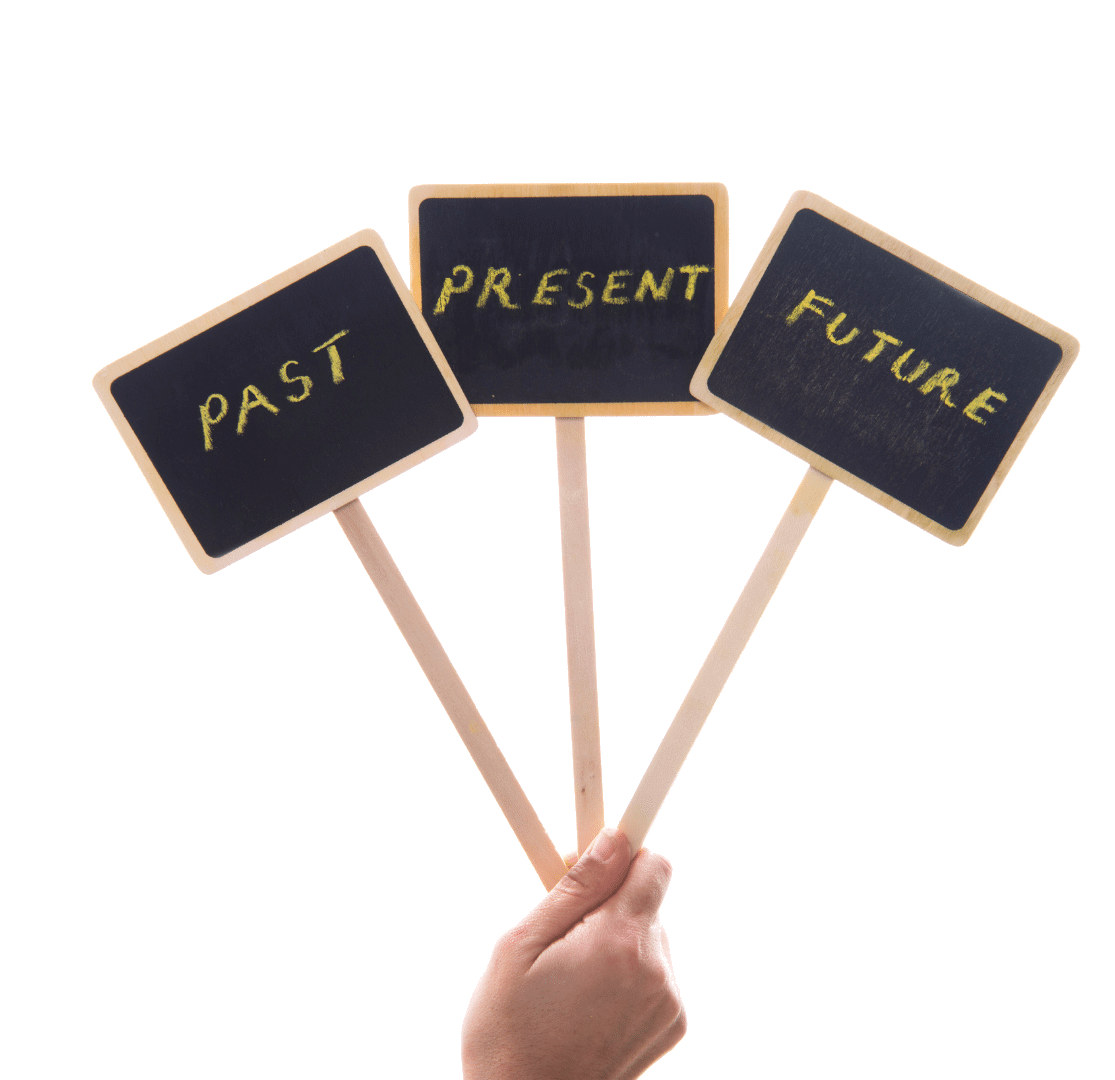 Jesus Christ
Done
Doing
Will Do

1 Peter 3:22
[Speaker Notes: WHAT CHRIST HAS DONE, IS DOING, AND WILL DO
INTRODUCTION:
The first epistle of the apostle Peter was evidently intended to assist early disciples in dealing with persecution. 
The inspired writer points them and us to Jesus who left us an example of how to handle suffering
He explains how that Christ suffered for our sins, the just for the unjust, so that He might bring us to God.
Then to remind us of the greatness, grandeur, and glory of our Savior, Peter says—
(1 Peter 3:21-22), “There is also an antitype which now saves us—baptism (not the removal of the filth of the flesh, but the answer of a good conscience toward God), through the resurrection of Jesus Christ, 22 who has gone into heaven and is at the right hand of God, angels and authorities and powers having been made subject to Him.”
The apostle has just said that baptism now saves us by the resurrection of Jesus Christ.
And in our text, he summarizes WHAT JESUS CHRIST HAS DONE, AND IS DOING!
Let’s examine the truths in turn

From Sermon outline on Facebook by Wayne Walker]
What Jesus Christ Has Done
He has gone into heaven – His Ascension 
Luke 24:-50-52
Why did Jesus return to heaven?
Daniel 7:13-14; John 16:7-13;                      Ephesians 4:7-12; Acts 1:9-11
At His ascension there was a                    promise of His return (Acts 1:9-11)
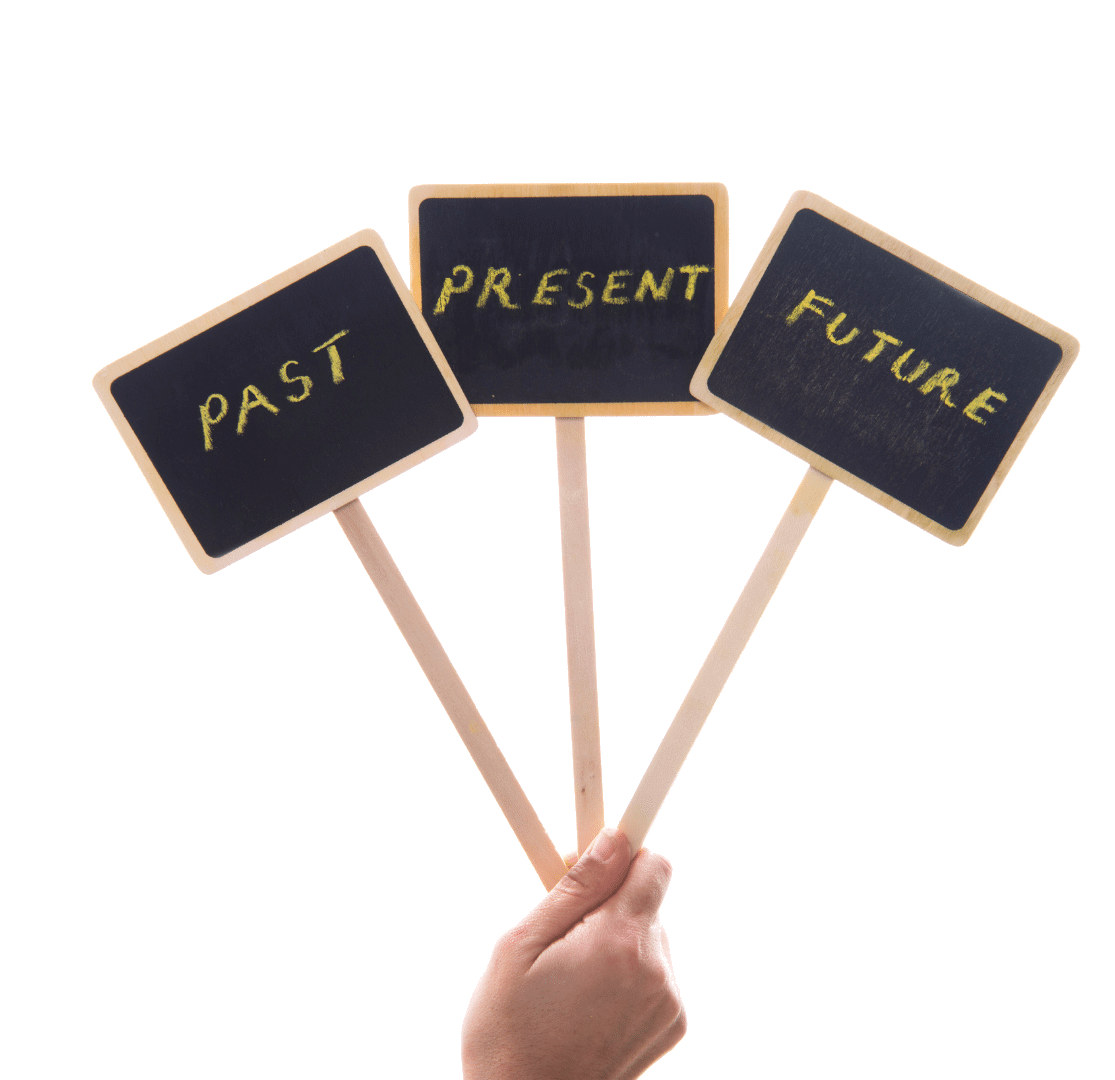 [Speaker Notes: WHAT HE HAS DONE
He has gone into heaven—the ascension of Christ
(Luke  24:50-52), “And He led them out as far as Bethany, and He lifted up His hands and blessed them. 51 Now it came to pass, while He blessed them, that He was parted from them and carried up into heaven. 52 And they worshiped Him, and returned to Jerusalem with great joy.”
[CLICK] Why did Jesus go back to heaven?
To fulfill Old Testament prophecy
(Daniel 7:13-14), “I was watching in the night visions, and behold, One like the Son of Man, coming with the clouds of heaven! He came to the Ancient of Days, and they brought Him near before Him. 14 Then to Him was given dominion and glory and a kingdom, that all peoples, nations, and languages should serve Him. His dominion is an everlasting dominion, which shall not pass away, and His kingdom the one which shall not be destroyed.”
To send the Holy Spirit to guide the apostles in revealing all truth
(John 16:7-13), “Nevertheless I tell you the truth. It is to your advantage that I go away; for if I do not go away, the Helper will not come to you; but if I depart, I will send Him to you. 8 And when He has come, He will convict the world of sin, and of righteousness, and of judgment: 9 of sin, because they do not believe in Me; 10 of righteousness, because I go to My Father and you see Me no more; 11 of judgment, because the ruler of this world is judged. 12  I still have many things to say to you, but you cannot bear them now. 13 However, when He, the Spirit of truth, has come, He will guide you into all truth; for He will not speak on His own authority, but whatever He hears He will speak; and He will tell you things to come.”
To give gifts for the growth and development of the church
(Ephesians 4:7-12), “But to each one of us grace was given according to the measure of Christ’s gift. 8 Therefore He says: “When He ascended on high, He led captivity captive, and gave gifts to men.” 9 (Now this, “He ascended”—what does it mean but that He also first descended into the lower parts of the earth? 10 He who descended is also the One who ascended far above all the heavens, that He might fill all things.) 11 And He Himself gave some to be apostles, some prophets, some evangelists, and some pastors and teachers, 12 for the equipping of the saints for the work of ministry, for the edifying of the body of Christ.”
[CLICK] At His ascension there was a promise of His return 
(Acts 1:9-11), “Now when He had spoken these things, while they watched, He was taken up, and a cloud received Him out of their sight. 10 And while they looked steadfastly toward heaven as He went up, behold, two men stood by them in white apparel, 11 who also said, “Men of Galilee, why do you stand gazing up into heaven? This same Jesus, who was taken up from you into heaven, will so come in like manner as you saw Him go into heaven.”]
What Jesus Christ Is Doing
He is sitting at the right hand of God
Mark 16:19-20
What is the significance of His sittingat the Father’s right hand?
Acts 2:29-35; Hebrews 8:1-2
This a position of supremepreeminence! (Ephesians 1:20-23)
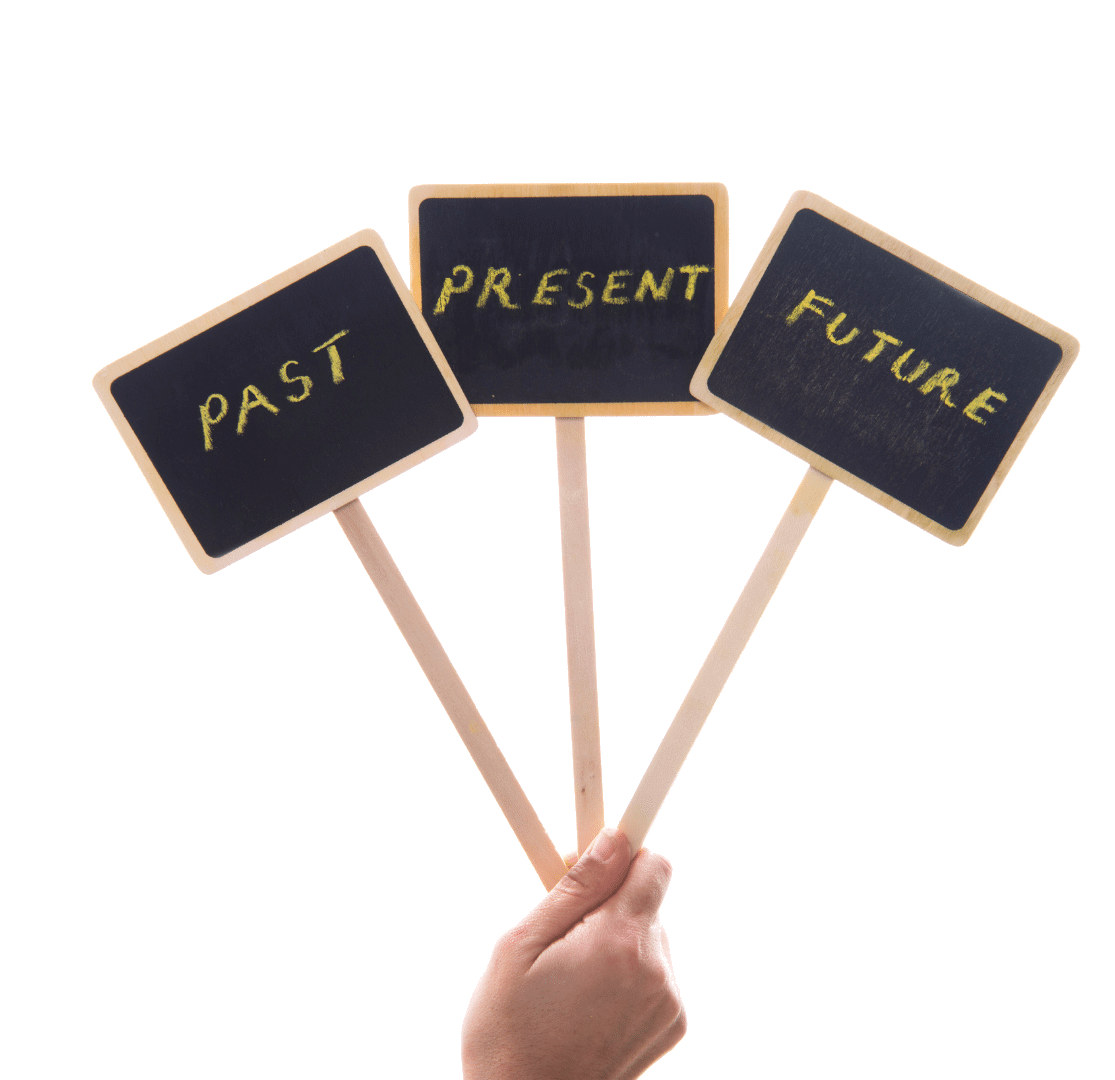 [Speaker Notes: WHAT HE IS DOING
He is sitting at the right hand of God—did this at ascension.
(Mark 16:19-20), “So then, after the Lord had spoken to them, He was received up into heaven, and sat down at the right hand of God. 20 And they went out and preached everywhere, the Lord working with them and confirming the word through the accompanying signs. Amen.”
[CLICK] What is the significance of His sitting at the Father’s right hand?
King on His throne.
(Acts 2:29-35), “Men and brethren, let me speak freely to you of the patriarch David, that he is both dead and buried, and his tomb is with us to this day. 30 Therefore, being a prophet, and knowing that God had sworn with an oath to him that of the fruit of his body, according to the flesh, He would raise up the Christ to sit on his throne, 31 he, foreseeing this, spoke concerning the resurrection of the Christ, that His soul was not left in Hades, nor did His flesh see corruption. 32 This Jesus God has raised up, of which we are all witnesses. 33 Therefore being exalted to the right hand of God, and having received from the Father the promise of the Holy Spirit, He poured out this which you now see and hear.34 ‘For David did not ascend into the heavens, but he says himself: The LORD said to my Lord, ‘”Sit at My right hand, 35 till I make Your enemies Your footstool.”’”
Also means He is our High Priest. 
(Hebrews 8:1-2), “Now this is the main point of the things we are saying: We have such a High Priest, who is seated at the right hand of the throne of the Majesty in the heavens, 2 a Minister of the sanctuary and of the true tabernacle which the Lord erected, and not man.”
[CLICK] This is a position of supreme preeminence! 
(Ephesians 1:20-23), “…which He worked in Christ when He raised Him from the dead and seated Him at His right hand in the heavenly places, 21 far above all principality and power and might and dominion, and every name that is named, not only in this age but also in that which is to come. 22 And He put all things under His feet, and gave Him to be head over all things to the church, 23 which is His body, the fullness of Him who fills all in all.”]
What Jesus Christ Will Do
The Bible reveals clearly that Jesus will return
1 Thessalonians 4:16-17; 2 Thessalonians 1:7-8
When He comes, He will bringvictory to those who overcome
1 Corinthians 15:51-57
And, He will judge the world!
Ephesians 1:20-23
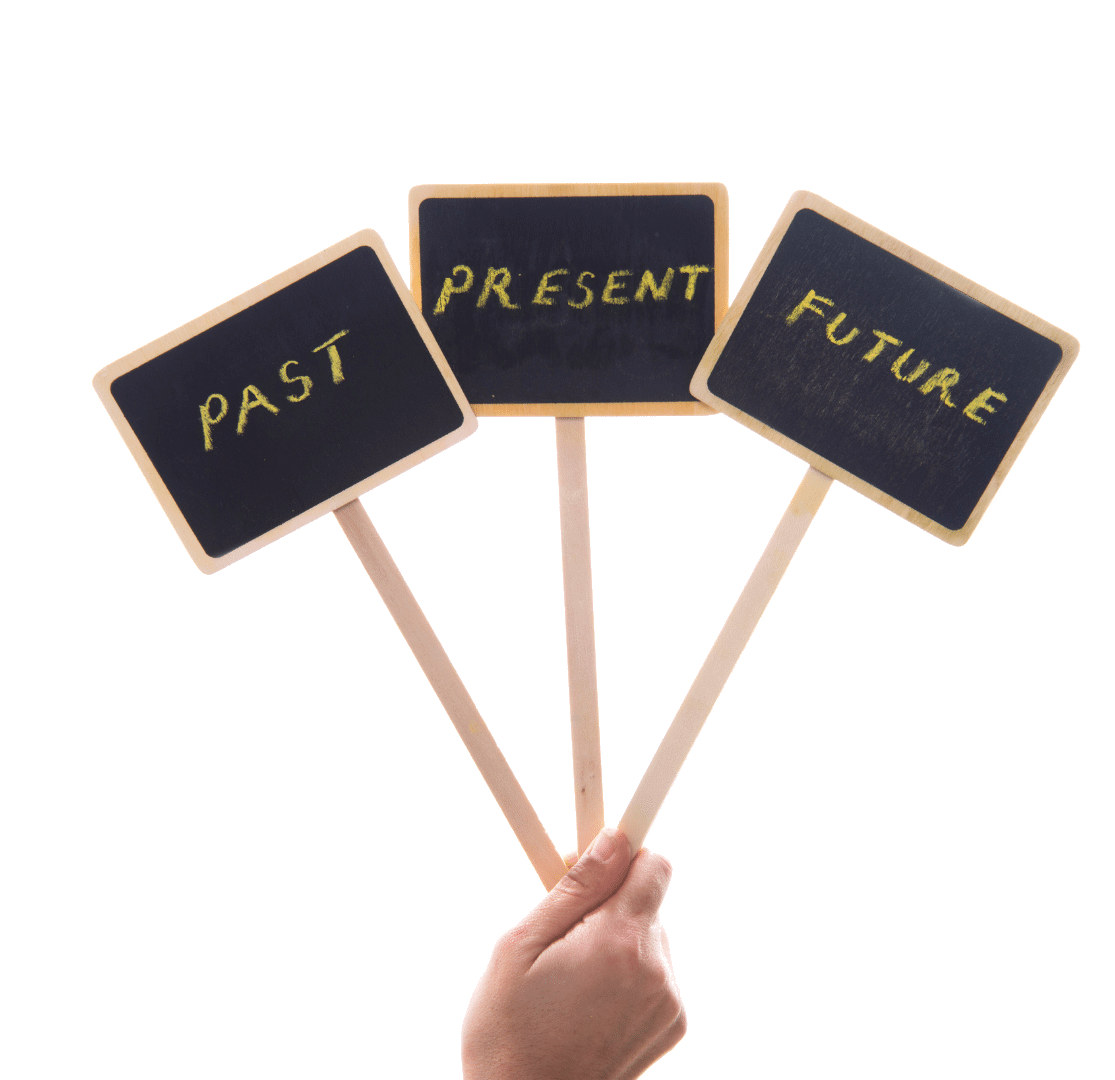 [Speaker Notes: What He will do
The Bible reveals clearly the fact that Jesus intends to return some day.
(1 Thessalonians 4:16-17), “For the Lord Himself will descend from heaven with a shout, with the voice of an archangel, and with the trumpet of God. And the dead in Christ will rise first. 17 Then we who are alive and remain shall be caught up together with them in the clouds to meet the Lord in the air. And thus we shall always be with the Lord.”
(2 Thessalonians 1:7-8), “and to give you who are troubled rest with us when the Lord Jesus is revealed from heaven with His mighty angels, 8 in flaming fire taking vengeance on those who do not know God, and on those who do not obey the gospel of our Lord Jesus Christ.”
[CLICK] When He comes, He will bring victory to those who overcome.
(1 Corinthians 15:51-57), “Behold, I tell you a mystery: We shall not all sleep, but we shall all be changed— 52 in a moment, in the twinkling of an eye, at the last trumpet. For the trumpet will sound, and the dead will be raised incorruptible, and we shall be changed. 53 For this corruptible must put on incorruption, and this mortal must put on immortality. 54 So when this corruptible has put on incorruption, and this mortal has put on immortality, then shall be brought to pass the saying that is written: ‘Death is swallowed up in victory.’ 55 ‘O Death, where is your sting? O Hades, where is your victory?’ 56 The sting of death is sin, and the strength of sin is the law. 57 But thanks be to God, who gives us the victory through our Lord Jesus Christ.”
[CLICK] And He will judge the world. 
(Acts 17:30-31), “Truly, these times of ignorance God overlooked, but now commands all men everywhere to repent, 31 because He has appointed a day on which He will judge the world in righteousness by the Man whom He has ordained. He has given assurance of this to all by raising Him from the dead.”]
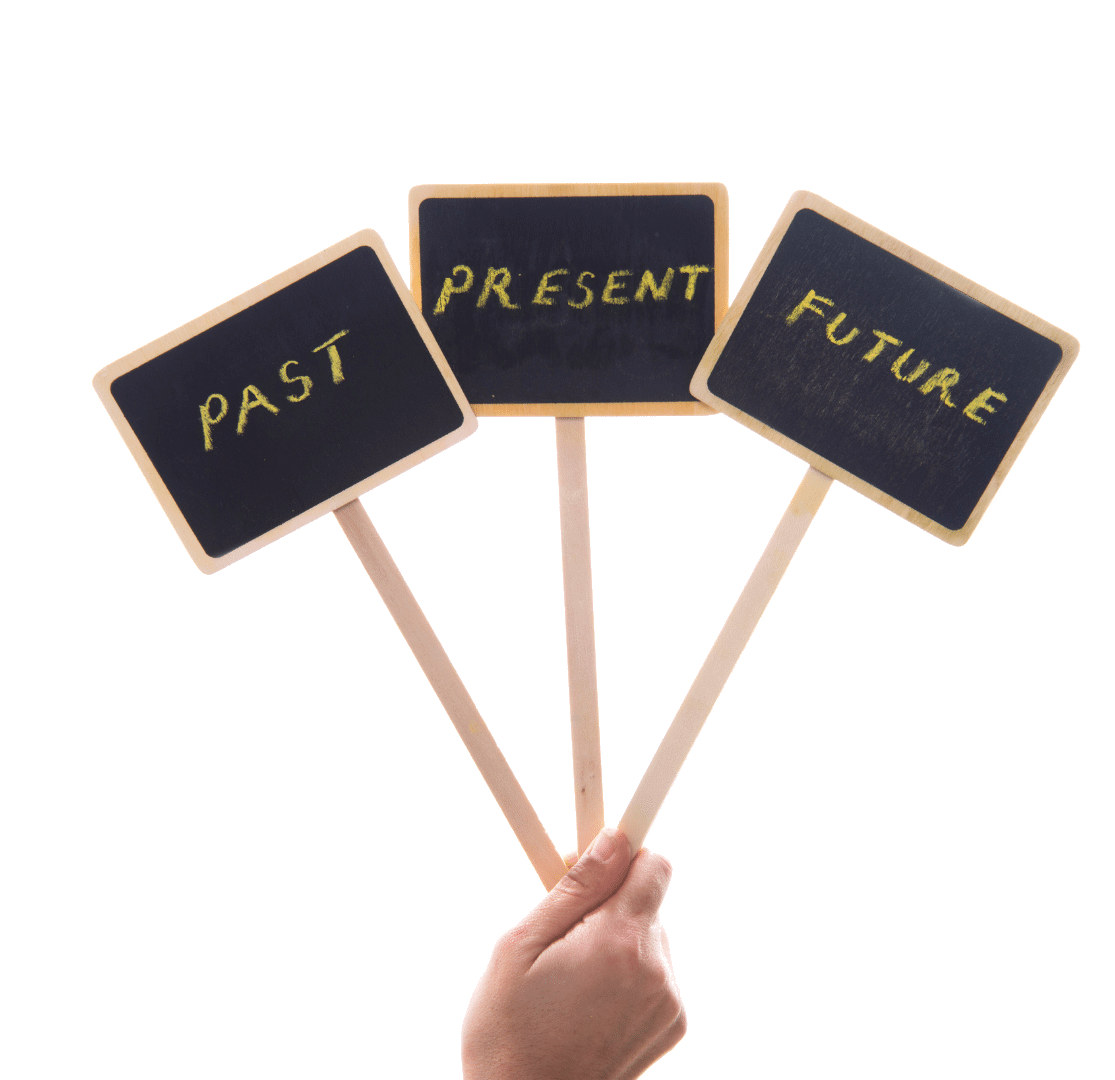 Conclusion
A promise is given to us by Jesus

Revelation 3:21
[Speaker Notes: Conclusion: 
There is great significance to what Jesus has done, is doing, and will do
It has reference to our own salvation and reward
(Revelation 3:21), “To him who overcomes I will grant to sit with Me on My throne, as I also overcame and sat down with My Father on His throne.”
Following His death on the cross for our sins, His burial, and His resurrection, Jesus ascended back to heaven where He sits on His throne at the right hand of God the Father.
When He comes again, as He promised, do you want to sit with Him on His throne?]